НОД по речевому развитию в группе раннего возраста
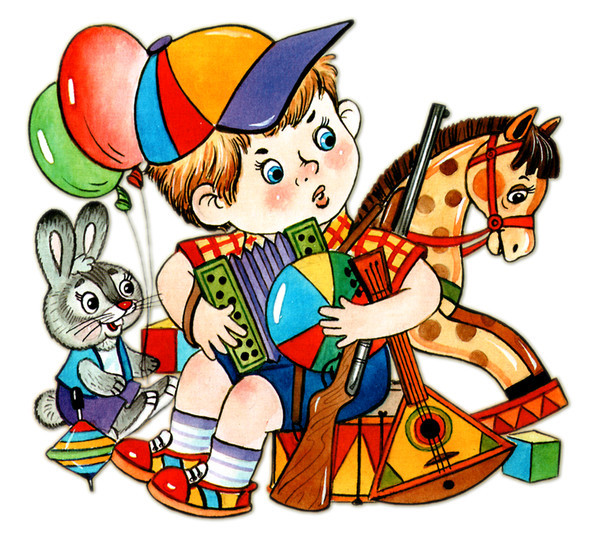 Тема: игрушки
ЦЕЛИ ЗАНЯТИЯ:
- Развивать понимание устной речи взрослых с наглядным материалом и без него (предметы: машина, мишка, пирамидка, мячик, кукла); действия: машина (едет, гудит); пирамидка (стучит); кукла (сидит, ходит); мяч (прыгает, скачет).
- Вызывать эмоционально положительное состояние, удовольствие от игры и совместной деятельности с другими детьми.
- Способствовать реализации потребности в поддержке взрослого, в положительной оценке своих действий.
-   Учить правильно изображать мимикой разные эмоциональные состояния: игрушки веселится, грустят, заболели, плачут, удивляются.
-    Учить говорить эмоционально, выразительно, понятно.
-    Воспитывать бережное отношение к игрушкам.
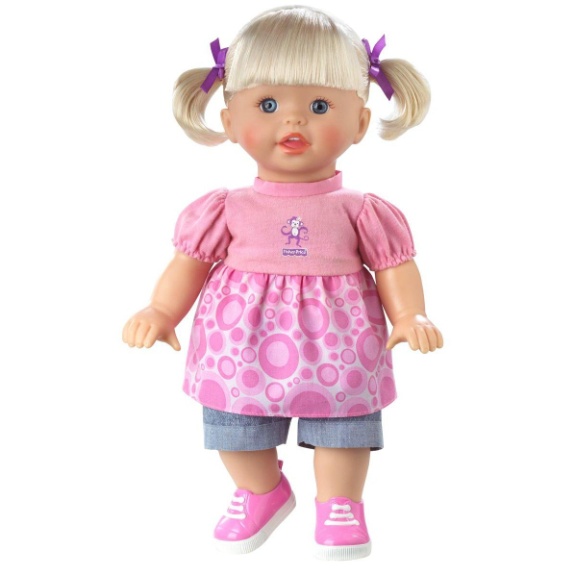 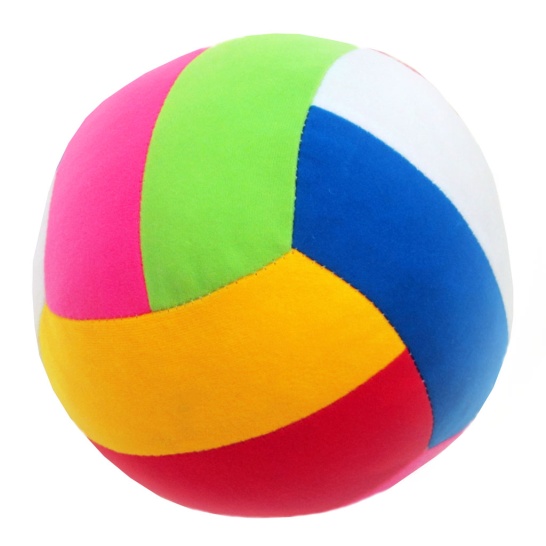 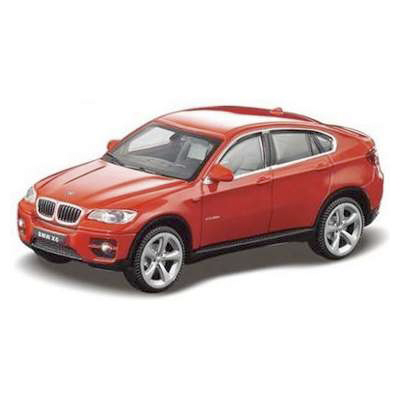 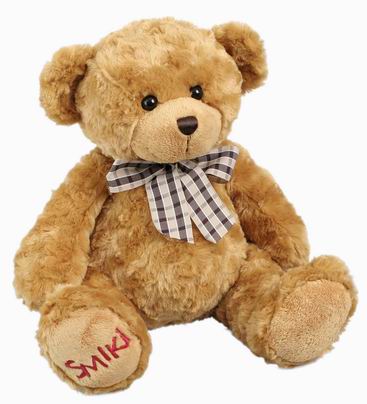 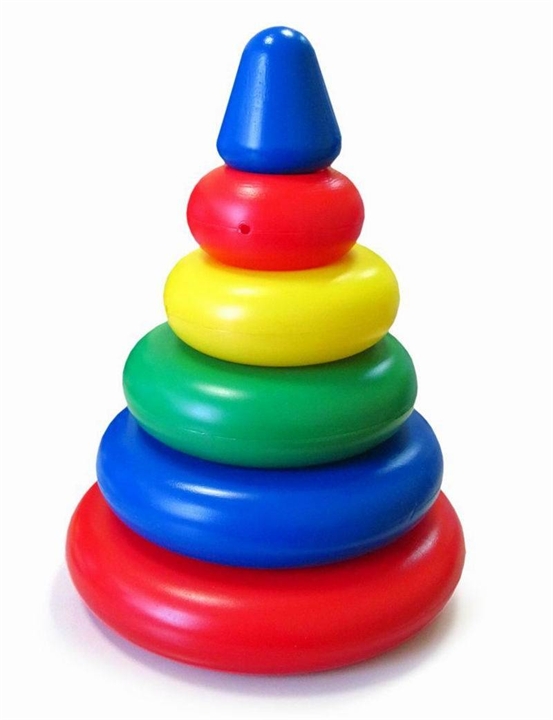 [Speaker Notes: Логопед. К нам в гости пришли игрушки: машина, кукла, мячик, мишка, пирамидка.
Расставляет игрушки, показывает и называет их.
Следует похвалить ребенка, если он назовет игрушки. Предложить детям выполнить задание: «Покажи, где мишка? Где машинка? Где кукла? Где мячик? Где пирамидка?»]
Это мяч, круглый мяч,
Красный мяч, гладкий мяч,
Любит мячик прыгать вскачь.
Вот так мяч, круглый мяч.
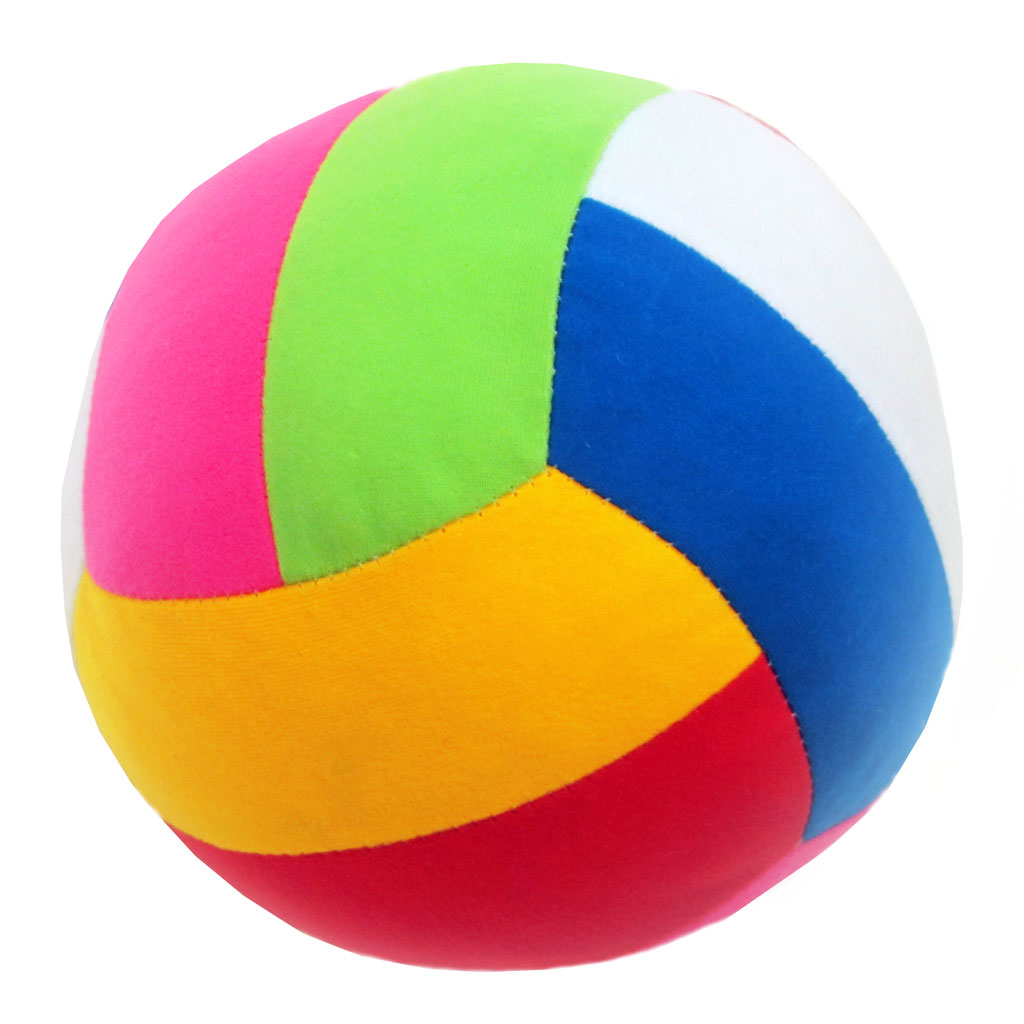 [Speaker Notes: Вызвать интерес к действиям с этими игрушками: показать, как можно успокоить куклу (покачать или погладить по голове), покатать машинку по полу; поиграть с мячом, медленно и внятно, читая стихотворение:]
Машина гудит: би-би!


                                                          Мишка ревет: у-у-у.


                                                       Мяч прыгает: бум-бум!



                                                  Пирамидка стучит: тук-тук
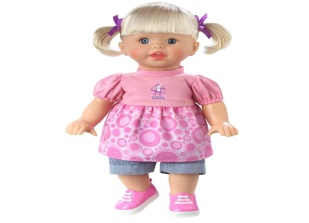 Кукла плачет: а-а-а.
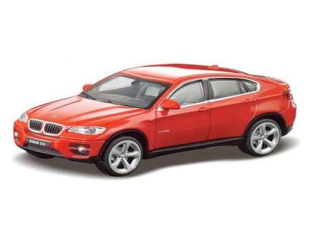 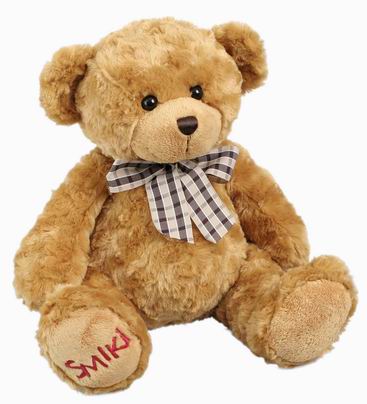 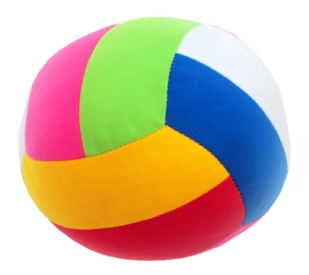 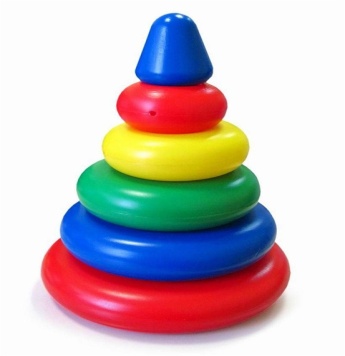 [Speaker Notes: Предложить детям произнести звуки, которые производят игрушки]
Подвижное упражнение на развитие общей моторики.
Зайка серенький сидит
И ушами шевелит (дети показывают) .
Зайке холодно сидеть,
Надо лапочки погреть (дети показывают) .
Зайке холодно стоять,
Надо зайке поскакать (дети скачут) .
Кто-то зайку напугал –
Зайка – прыг – и убежал (дети садятся) .
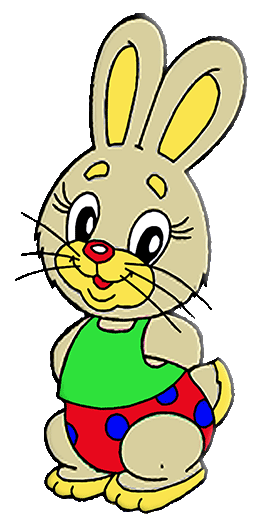 Мнемогимнастика.

Мы умеем улыбаться,     


Мы умеем удивляться,


Сердимся мы иногда,


Не кричим мы никогда.
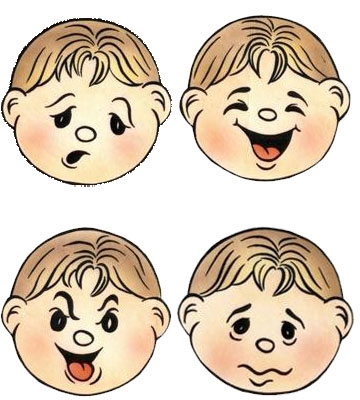 [Speaker Notes: Предложить детям сначала подражать взрослому, а затем выполнить упражнение самостоятельно
Предложить детям показать, как игрушки веселятся, грустят, плачут, удивляются.]
Пальчиковая гимнастика (Ириски от киски)
В гости к нам явилась киска    Дети сжимают пальцы левой руки в кулак.
Всем дает она ириски:      Поочередно разгибают пальцы на левой руке
Мышке, лебедю, жуку,      начиная с большого.

Псу, зайчонку, петушку.
Рады, рады все гостинцам!       Ритмично сжимают и разжимают пальцы.

Это видим мы по лицам.      Показывают обе руки,
                                                потом два раза хлопают в ладоши.

Все захлопали в ладошки.     Указательными и средними пальцами
Побежали в гости к кошке.     «бегают» по столу.
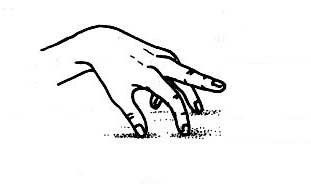 Выразительное чтение стихотворения.
Новый мячик у Артема,
С ним играет Тема дома.
А еще в саду на даче
Он играет в новый мячик.

Совместная игра в мяч.
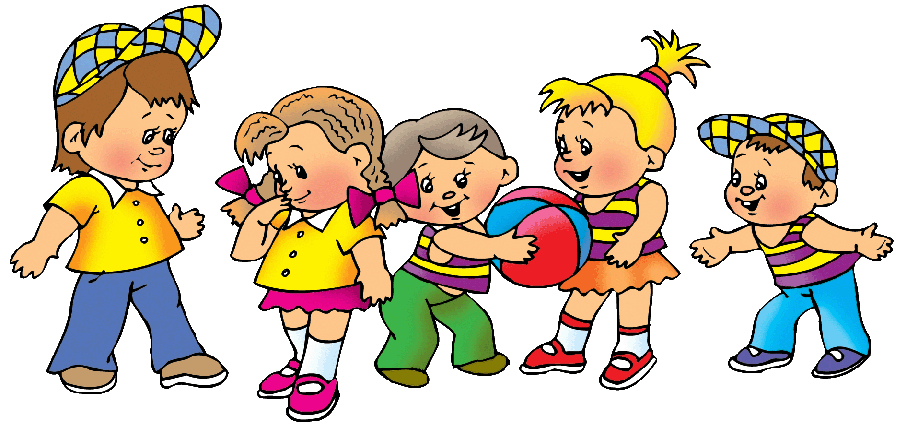